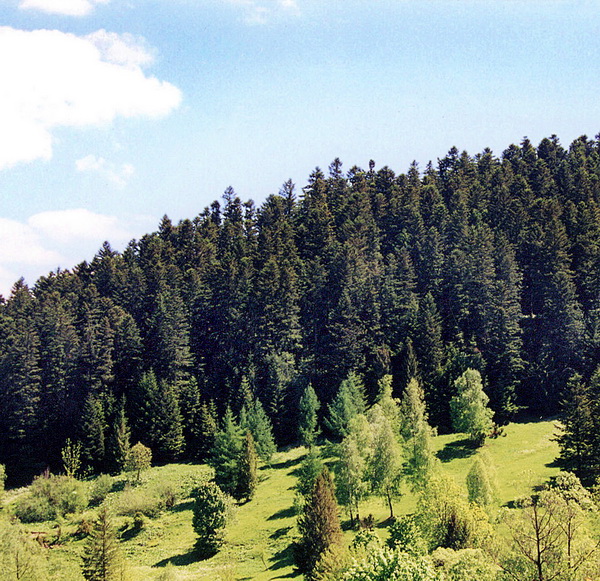 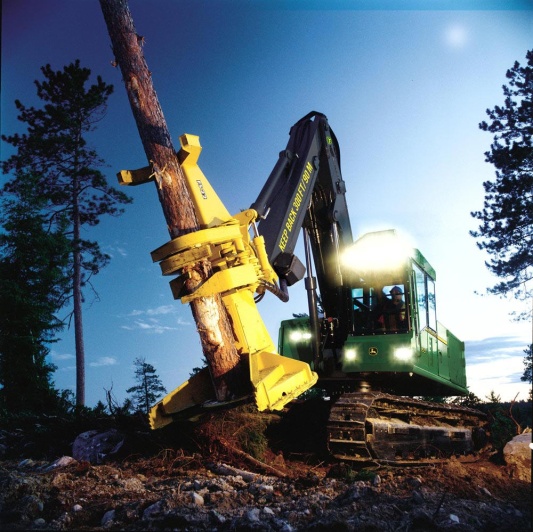 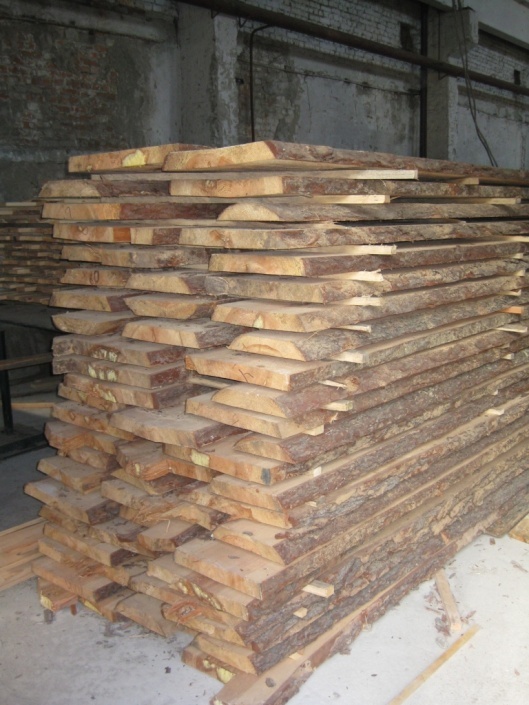 Лісова промисловість
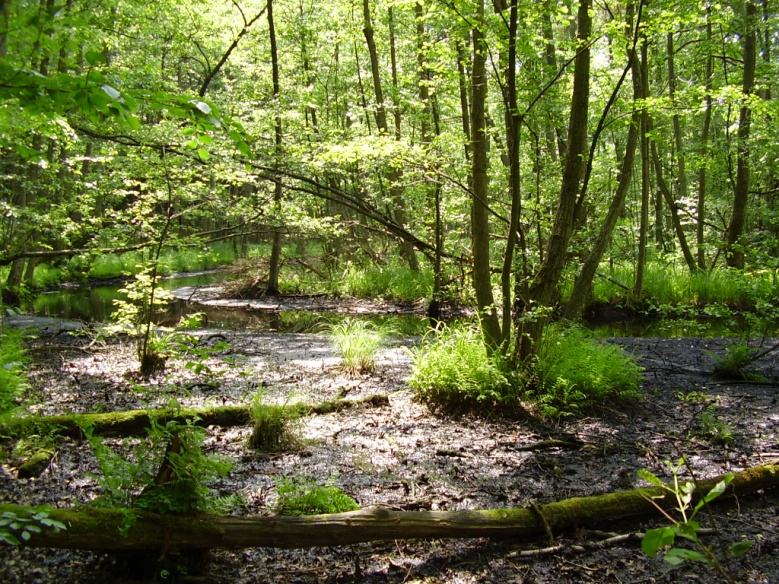 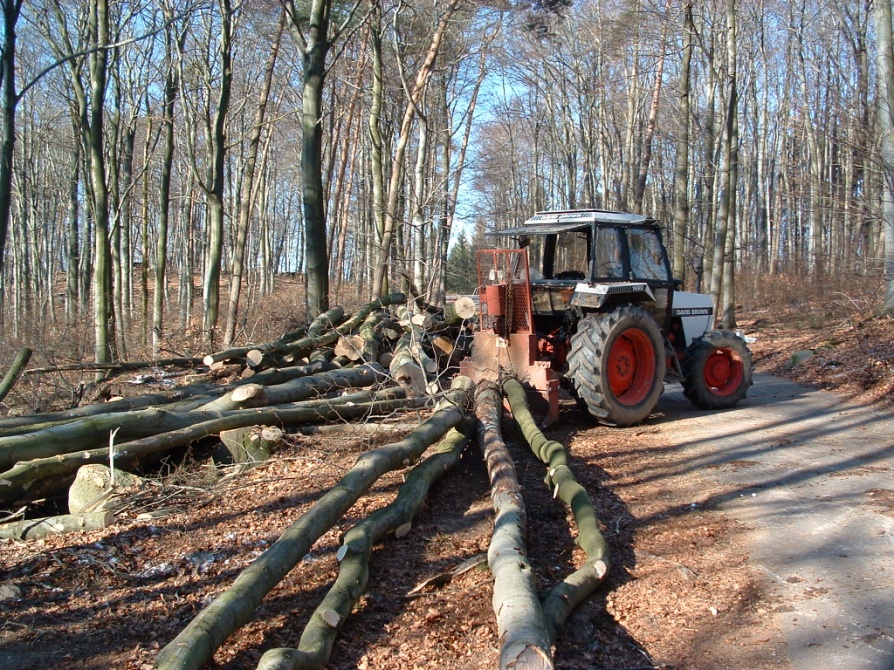 Що це?
Структура галузі
Лісозаготівельна промисловість проводить вирубування, вивіз і первинну обробку деревини, її продукція — ділова деревина, яка використовується у деревообробній і целюлозно-паперовій промисловості, будівництві.
Деревообробна промисловість поділяється на лісопильну, фанерну, меблеву, виробництво деревостружкових плит, сірників, будматеріалів. Лісопильна промисловість постачає пиломатеріали і тяжіє у своєму розміщенні до лісозаготівель.
Целюлозно-паперова промисловість розвивається в лісових районах, у місцях, де є електроенергія і вода.    Підприємства галузі задовольняють потреби України у такій продукції тільки наполовину.
Лісохімічна промисловість продукує кормові дріжджі, синтетичні смоли, оцтову кислоту, метиловий спирт, скипидар та ін. Сировиною для неї є відходи від лісозаготівельної і деревообробної промисловості (гілки, живиця, тирса та ін.), тому виробництва зосереджені у лісопромислових районах.
Географія лісової промисловості
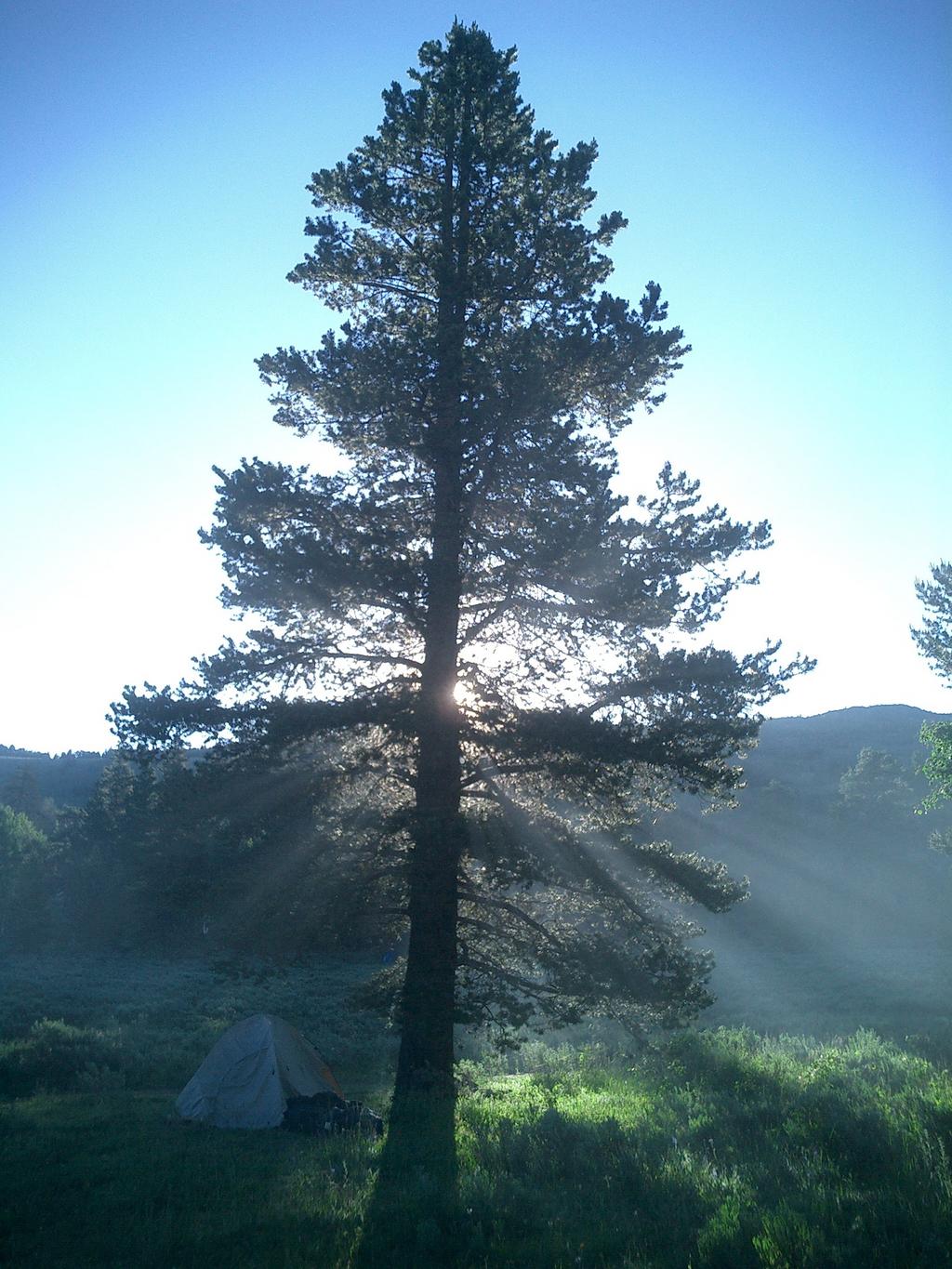 Заліснення - 14,3% усієї площі України.
Усі ліси України поділяють на дві групи:
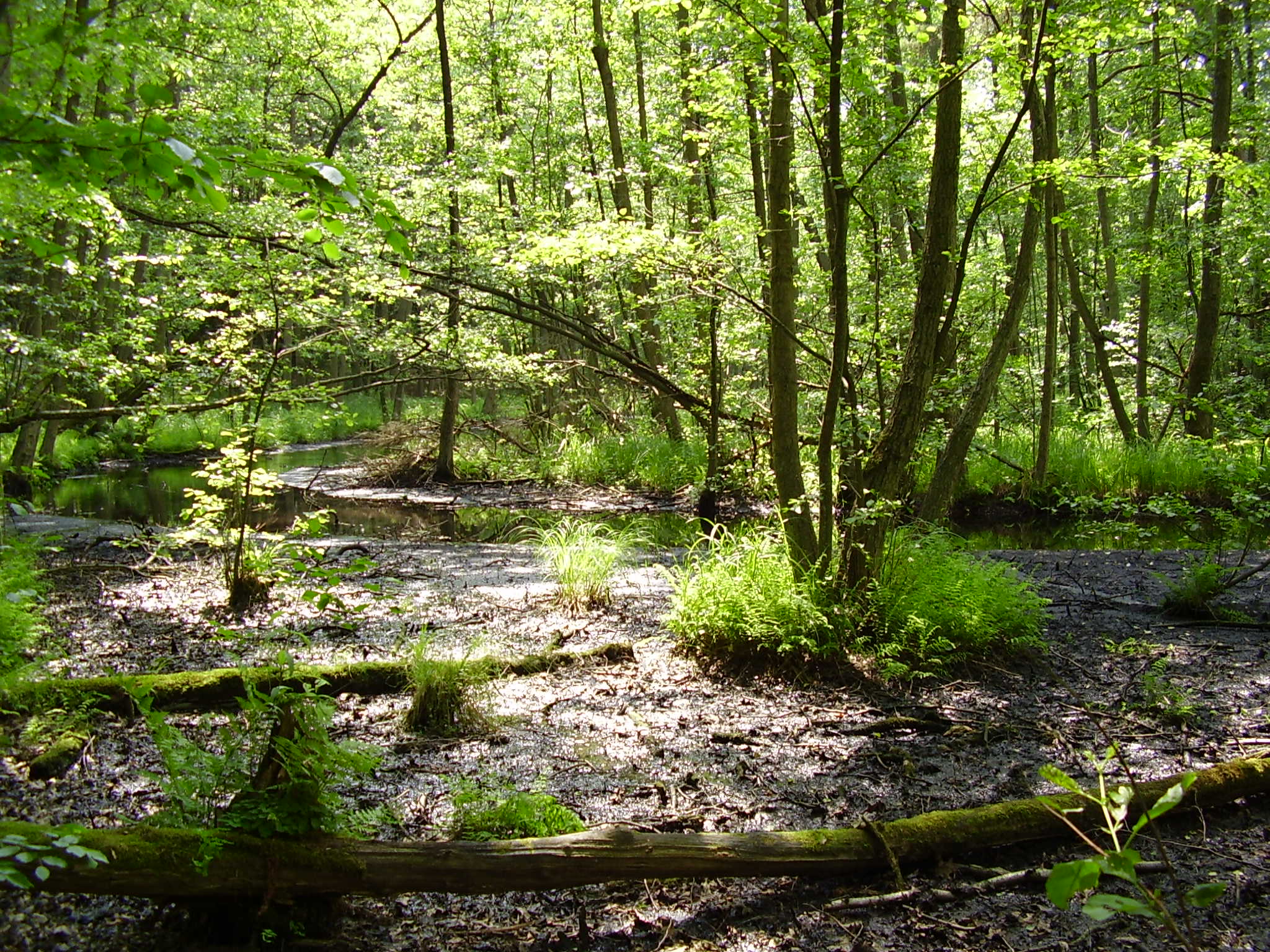 1 група займається вирощуванням нових насаджень
Ці ліси не вирубуються.
2 група - це ліси, які мають захисне і дуже обмежене експлуатаційне значення. Лісогосподарство також включає заготівлю грибів, ягід, лікарські рослини, березовий сік, мед і т.д.
Сировинна база
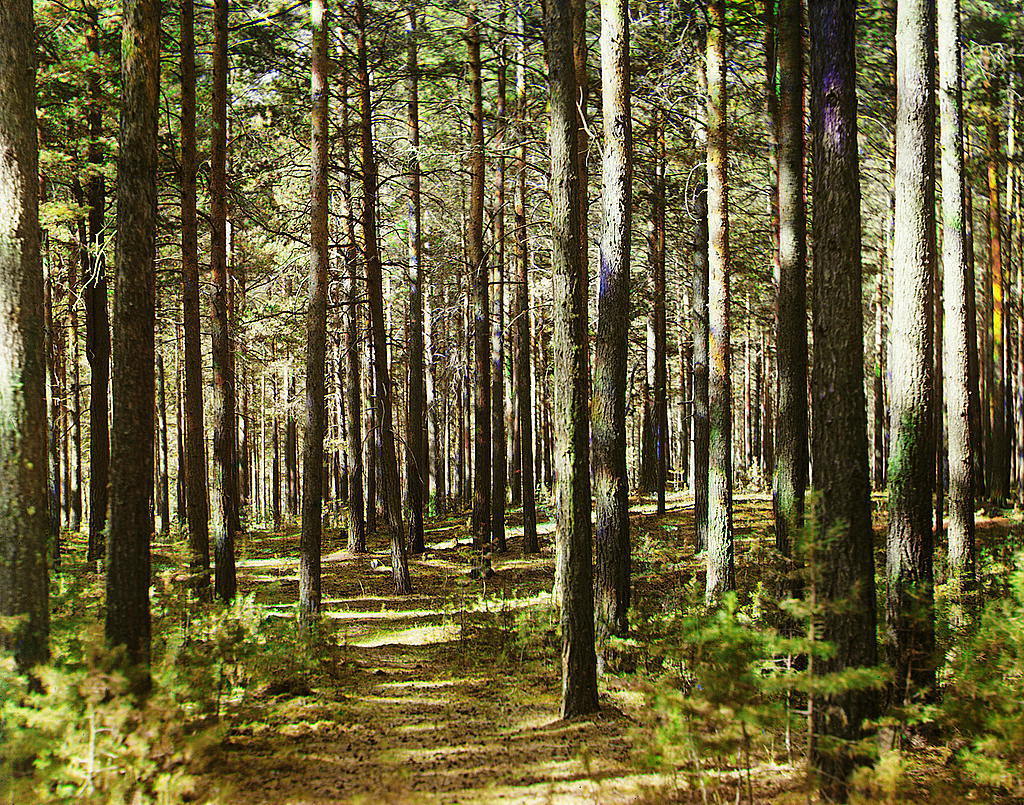 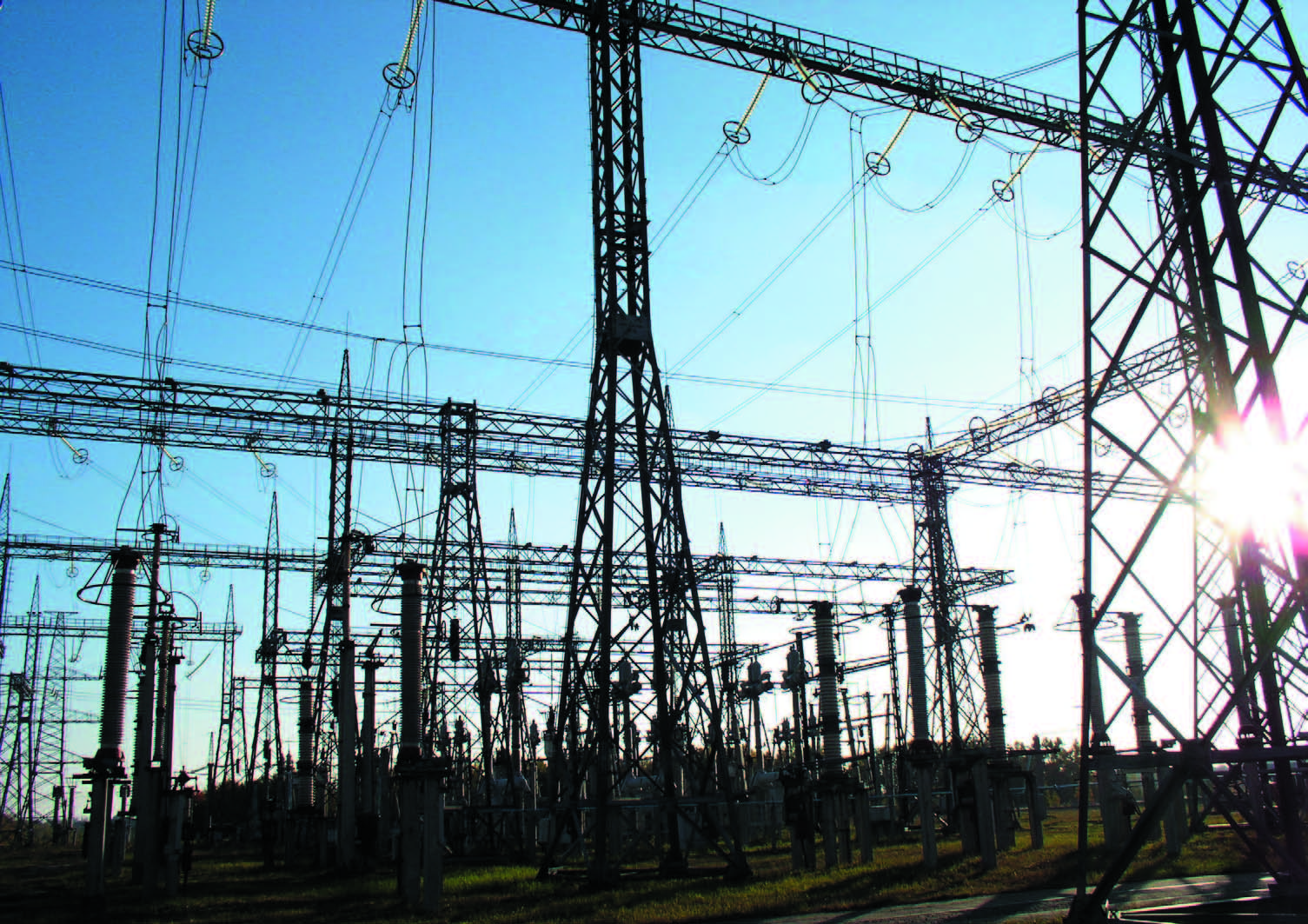 Лісова промисловість
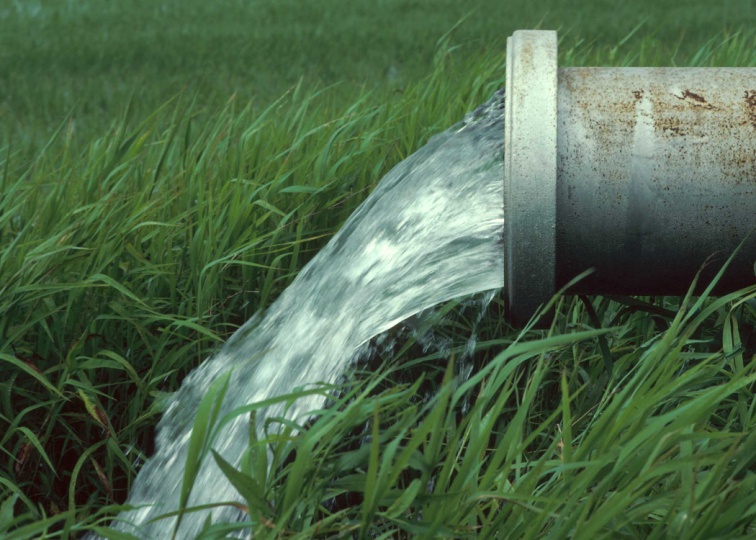 Принципи розміщення
Міжгалузеві зв'язки галузі
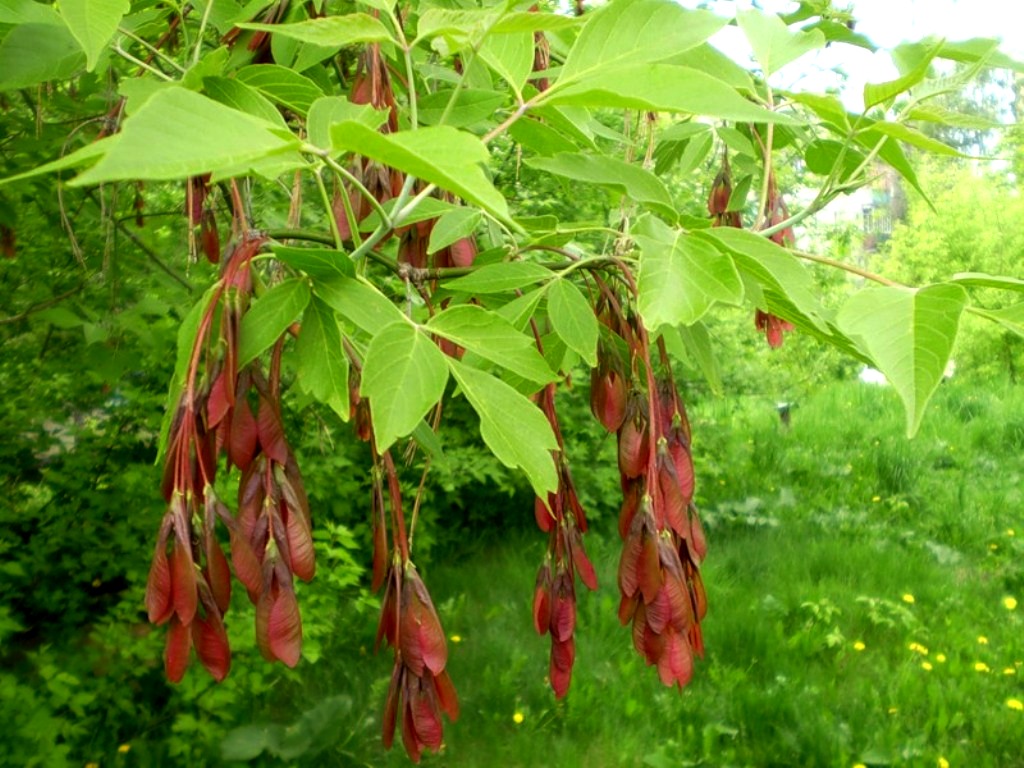 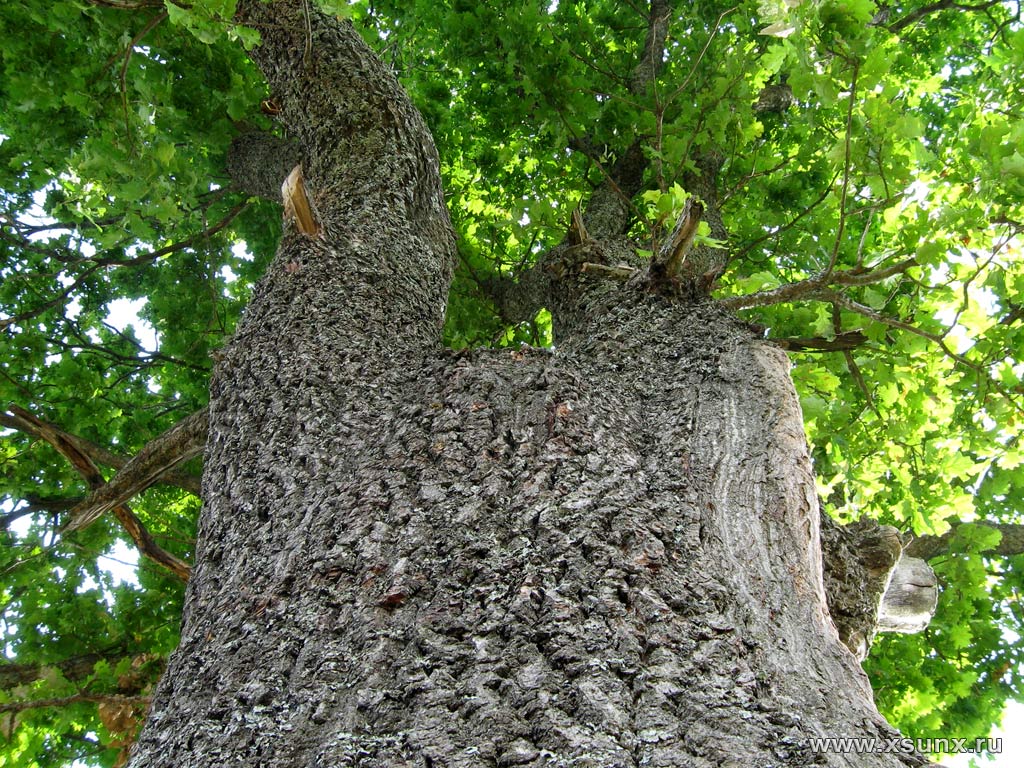 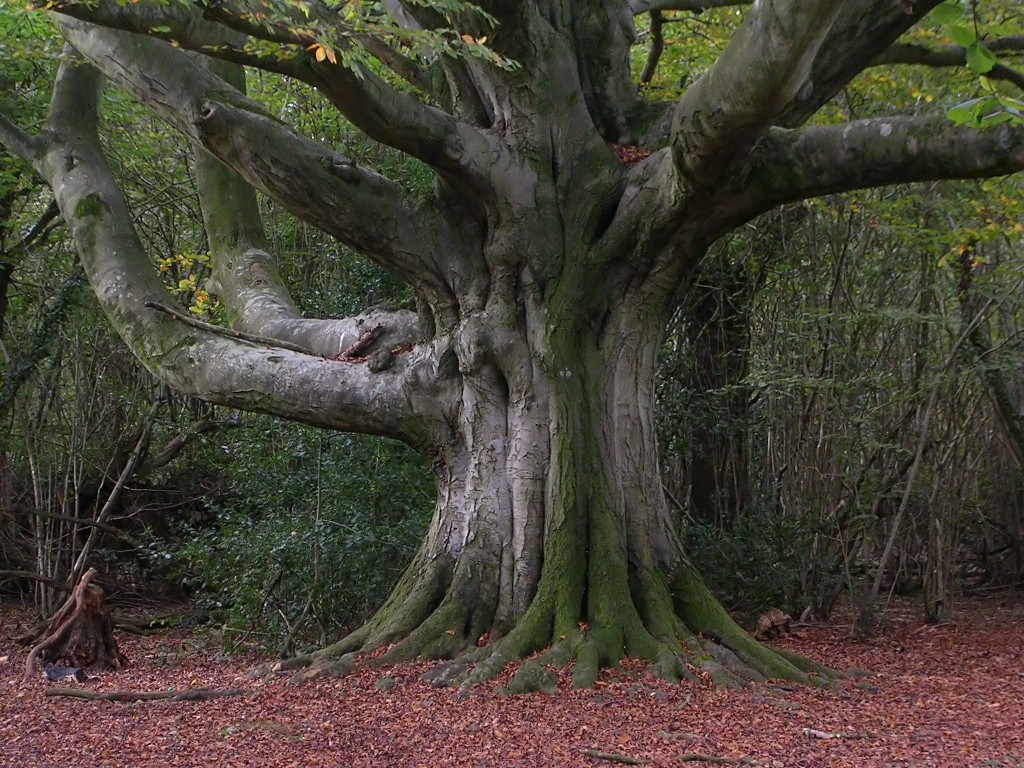 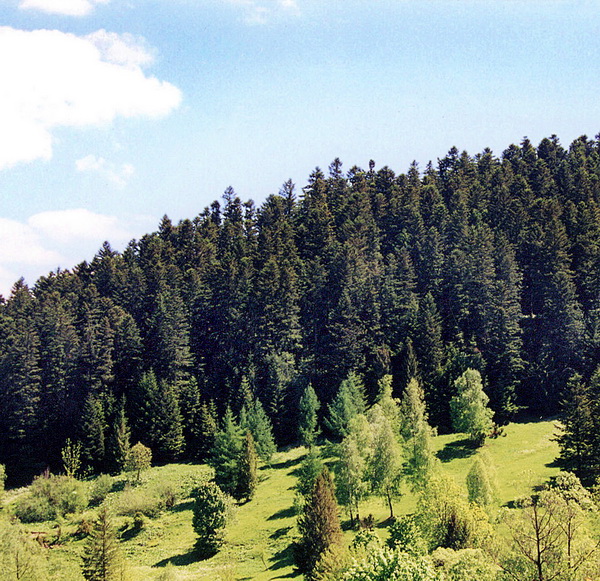 Основні проблеми розвитку лісової і деревообробної промисловості — дефіцит сировини та її некомплексна переробка. Важливі напрямки розвитку галузі — раціональне використання лісових ресурсів, модернізація підприємств, створення безвідхідних виробництв.
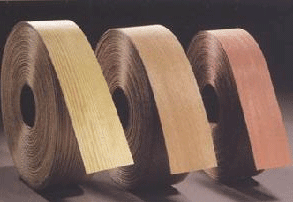 Перспективи розвитку:
- важливо розширювати площі під швидко ростучими і цінними породами дерев;- проводити заходи щодо підвищення продуктивності насаджень;- особливо перспективним є вирощування лісів плантаційним способом;- зменшення використання ділової деревини в окремих галузях народного господарства;
Лісові ресурси світу налічують 3,8 млрд. га, промислові запаси деревини становлять до 50 млрд. куб.м.
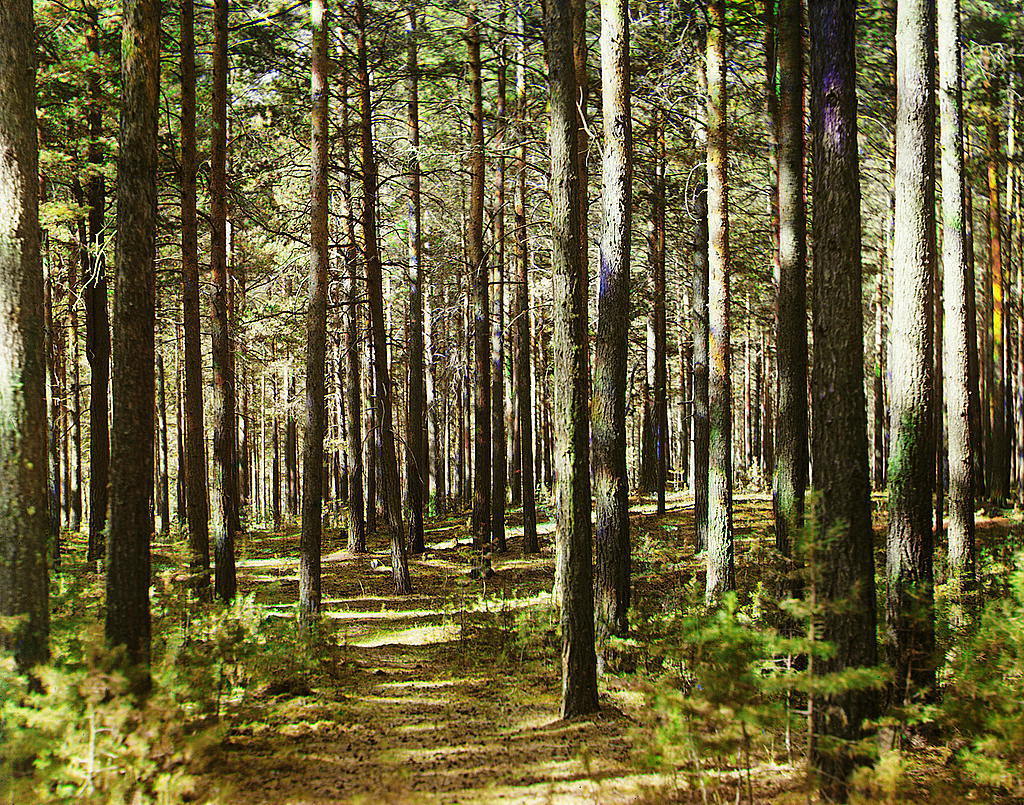 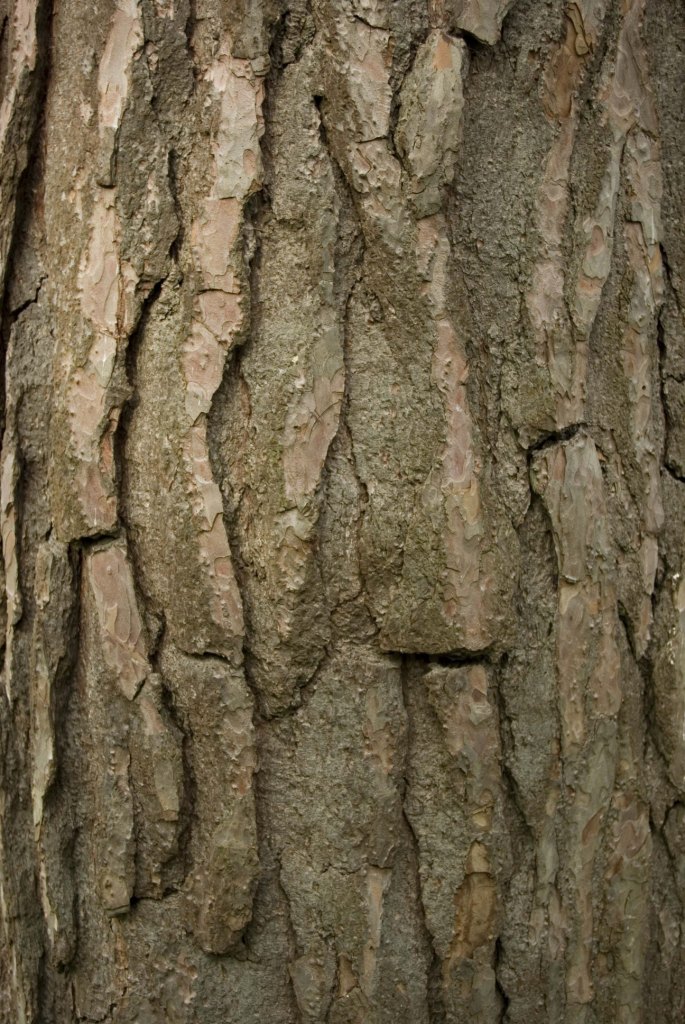 Ліси є основним постачальником кисню в атмосферу. Ліси виконують ґрунтозахисну та водоакумулятивну функції, є місцем відпочинку, відіграють надзвичайно важливу природоохоронну роль.
Презентацію підготували студенти ІІ курсу, 6 групи (УРР):
Багдасаров Олексій
та
Васько Ілона
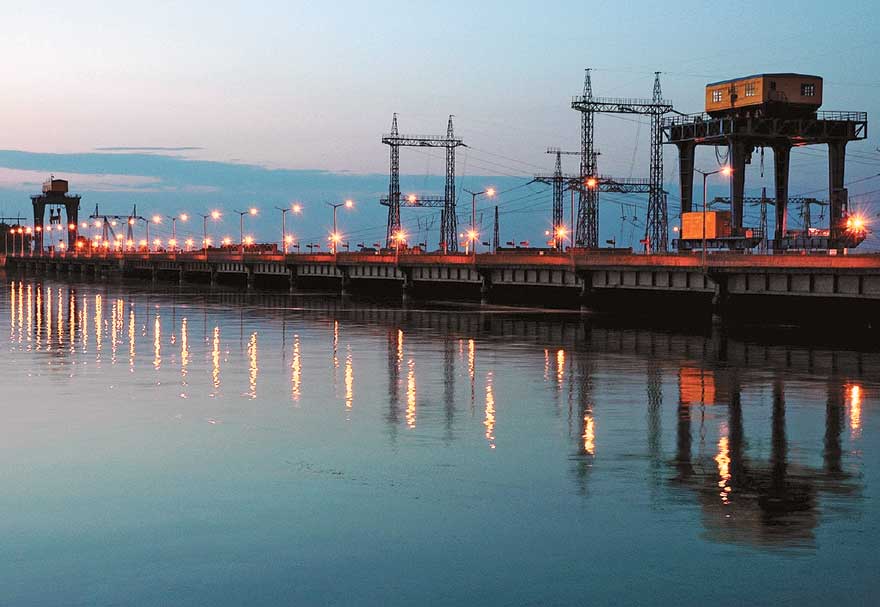